Highlights of Changes toWaste Collection Requirements(2015 )
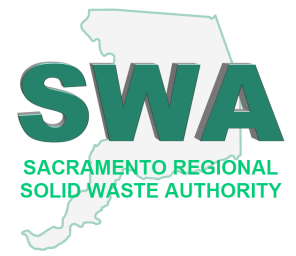 Current Regulatory Framework
SWA has limited ability to respond to complaints concerning cleanup of sites
Limited ability to require waste haulers or customers to keep collection sites clean, encouraging illegal dumping
Low commercial recycling rates (12%-24.5%)
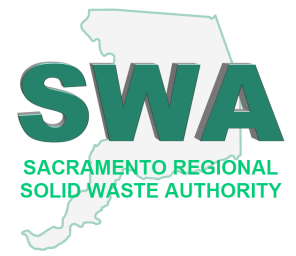 Goals of Code Changes
Improve appearance of areas used for storing and collecting materials
Reduce incentives for illegal dumping
Increase participation of waste collection industry in meeting State recycling goals
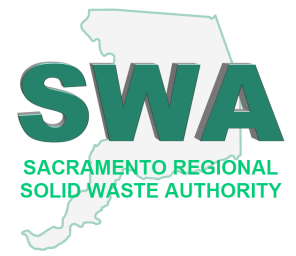 Goals
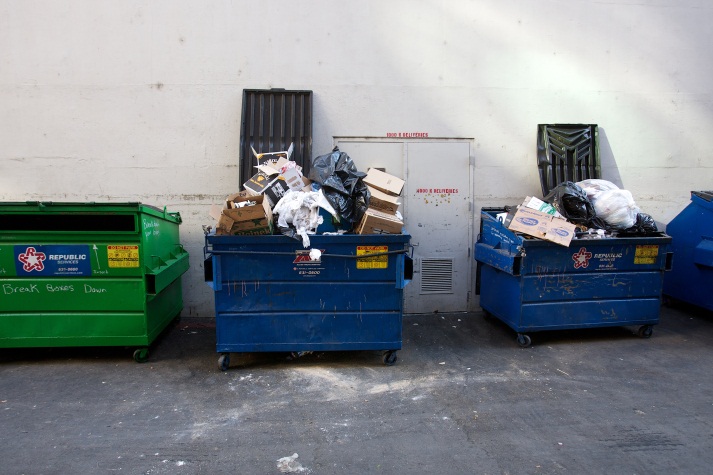 Lids are open.  Recyclables and trash mixed together
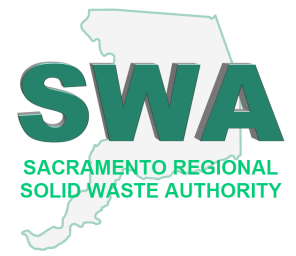 Goals
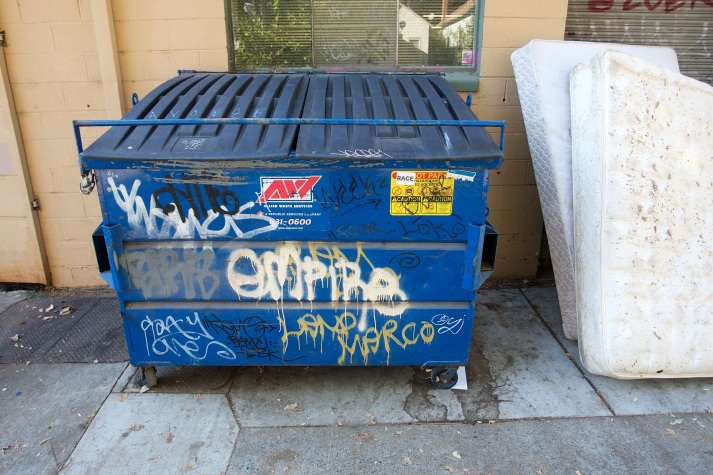 Bin covered with graffiti
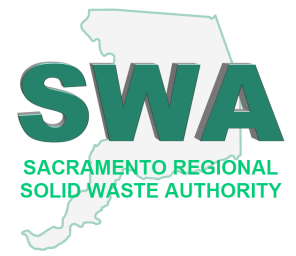 Goals
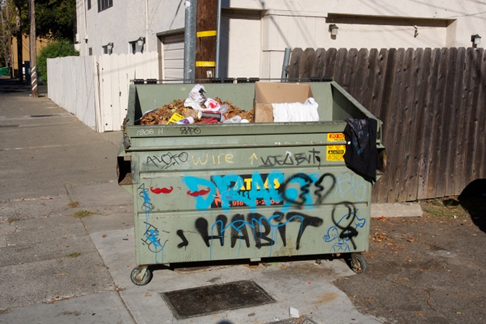 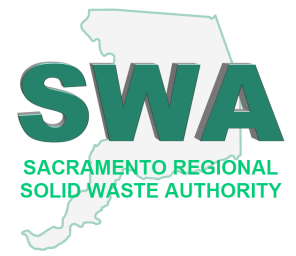 Goals
Bins overflowing and uncovered.  Litter around bins.
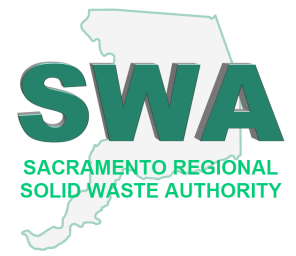 Goals
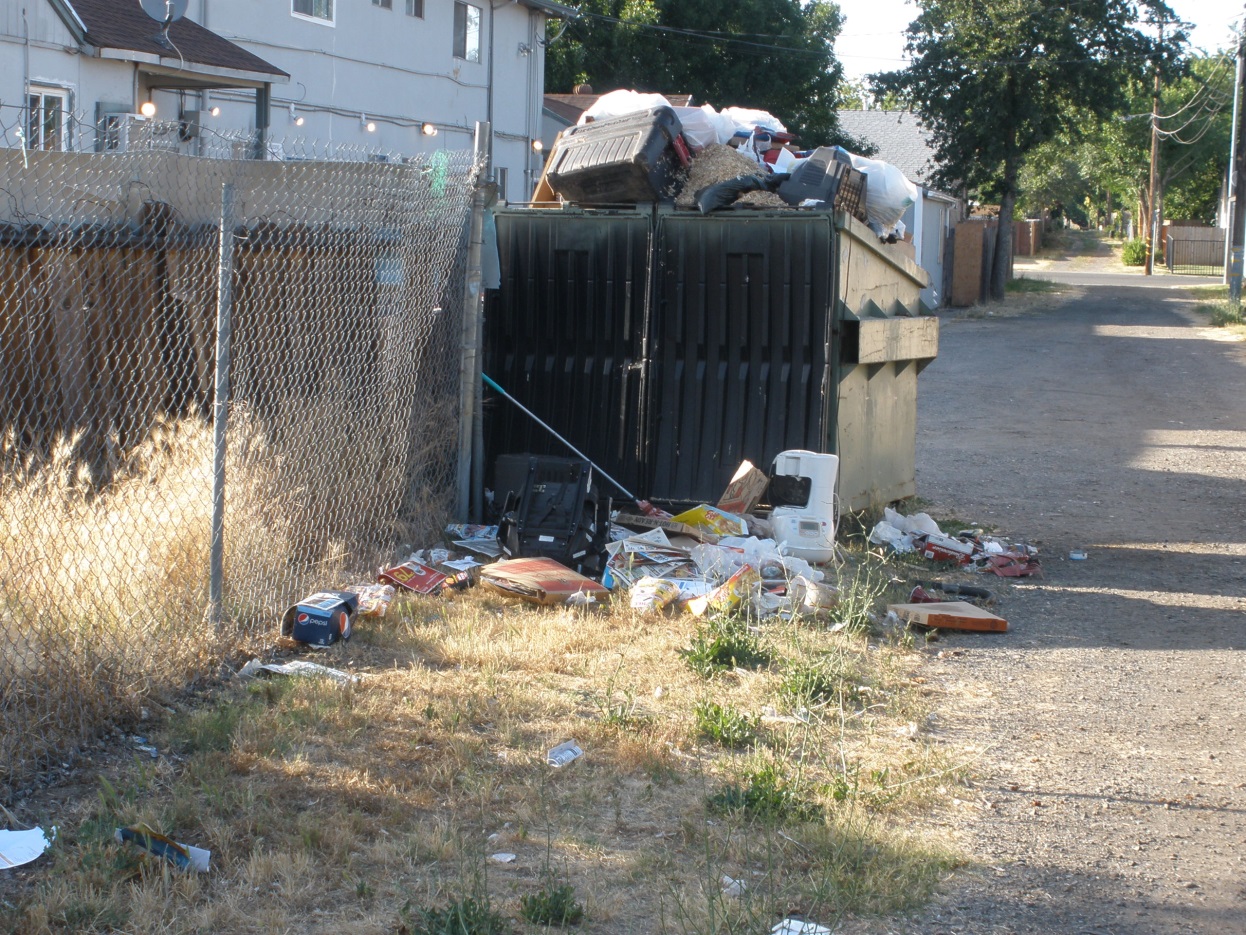 Bins overflowing and uncovered.  Litter around bins.
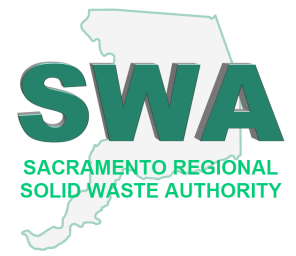 Notes
Approx. 80% of collection sites are well-maintained
Enforcement of new requirements will only be taken on sites/issues that are reported to the SWA
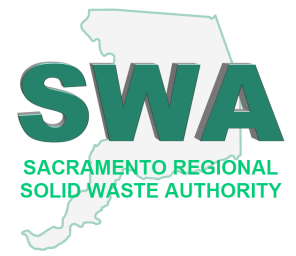 Action steps
Dec-Jan: 
Brainstorming on needed improvements
Unequal attempts at corrective action by industry
Jan-May: SWA Code changes 
May-Aug: Revisions to Hauler Franchise Agreements for 2015
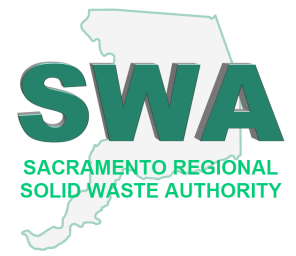 SWA Code 1.01: Diversion
Since 1996, haulers required to meet 30% diversion requirement by 1999.  This was never met
Haulers required to meet 25% diversion requirement January 2015, increasing 1% every quarter until 30% is reached
Haulers to pay a $20/ton Recycling Incentive Fee if requirement not met
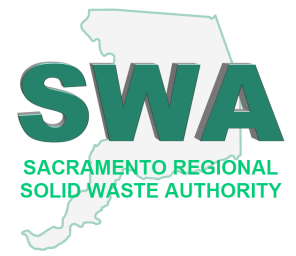 SWA Code 1.01: Containers
Business owner to have containers adequately sized and serviced with adequate frequency for waste and recycling
Containers must have tightly covered lids and contain odors (old) 
SWA may require container labeling with customer identifying information in designated regions, and may require locking mechanisms
Bins must be labeled for recycling or waste, and free of graffiti
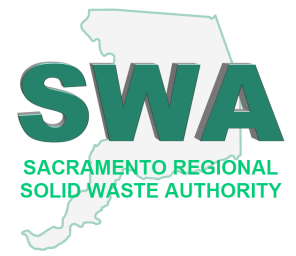 SWA Code 1.01: Containers
Violations may become the basis for enforcement actions
Haulers may also be subjected to liquidated damages, which are spelled out in their Franchise Agreement with the SWA
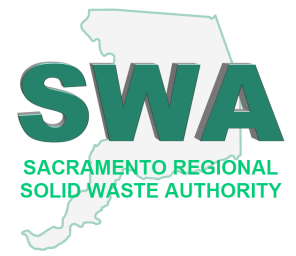 Hauler Franchise Agreement
Diversion Requirement:
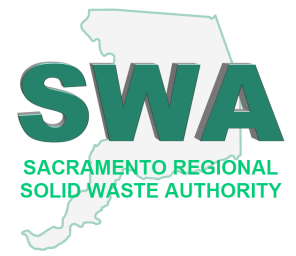 Hauler Franchise Agreement
Containers must have: 
company identification
Type of material (waste/recyc)
Serviced with adequate frequency
Must prevent leakage
Must be equipped with lids & kept closed
Provide sufficient capacity for materials
Free of graffiti, cleaned and repainted as needed
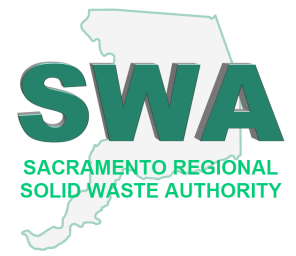 Hauler Franchise Agreement
In Central Business District, bins must be: 
Equipped with locking mechanism and kept locked when not being accessed
Identify customer and address to which container is assigned
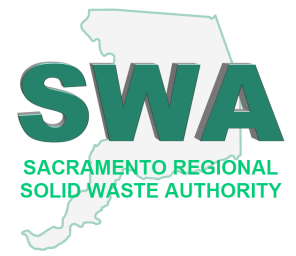 Hauler Franchise Agreement
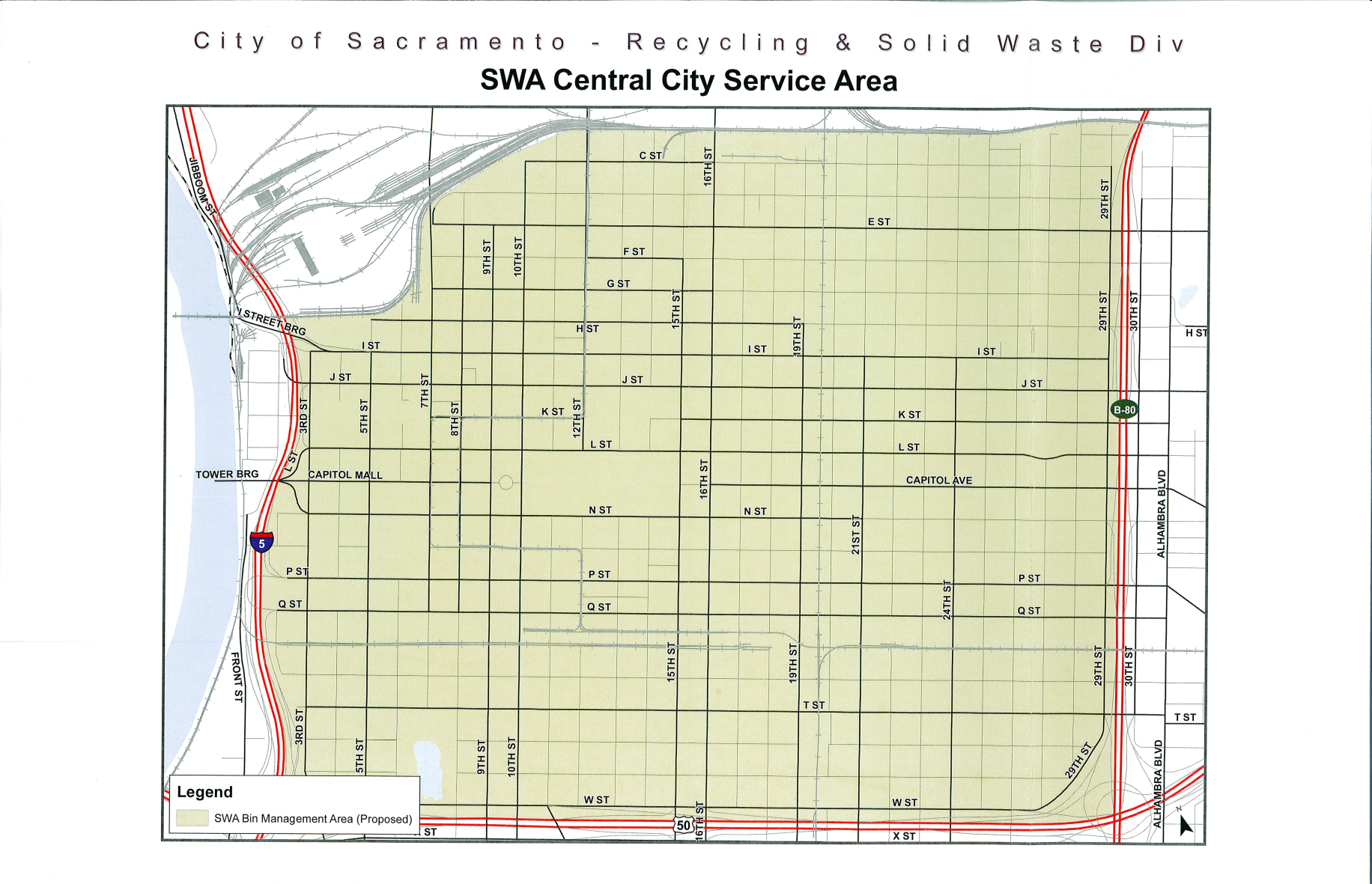 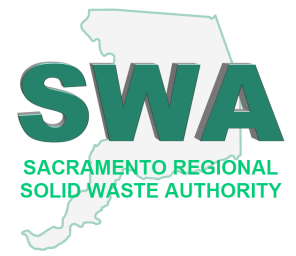 Hauler Franchise Agreement
Deficiencies brought to the attention of SWA subjects Franchisee to liquidated damages:
Franchisee has 72 hours to correct deficiency.
If deficiency not correct, may subject Franchisee to enforcement action including termination of Franchise
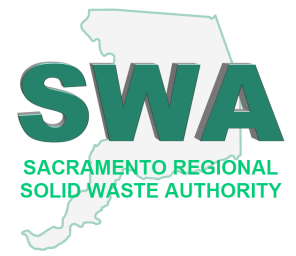 Hauler Franchise Agreement
Draft Table of Liquidated Damages:
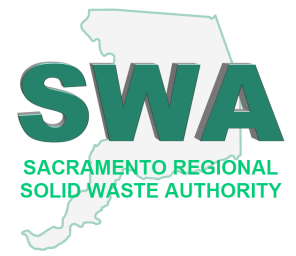 Hauler Franchise Agreement
If Franchisee abandons container, SWA may remove and dispose of container, and may charge Franchisee for removal and disposal of container
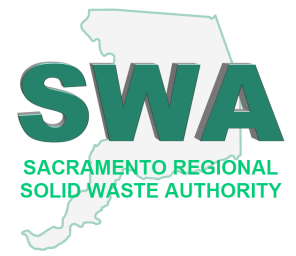 Hauler Franchise Agreement
Assist in promoting waste diversion
Distribute outreach materials to their customers
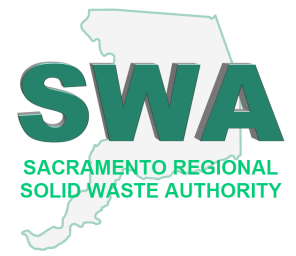 Questions?
Etienne Ozorak
WM Program Manager
ozorake@SacCounty.net
916-875-4115
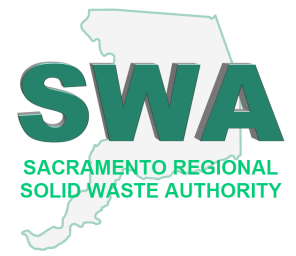